HOMENAGEM DO CONSELHO MUNICIPAL DE EDUCAÇÃO DE SALTO/SP
Professora Yolanda
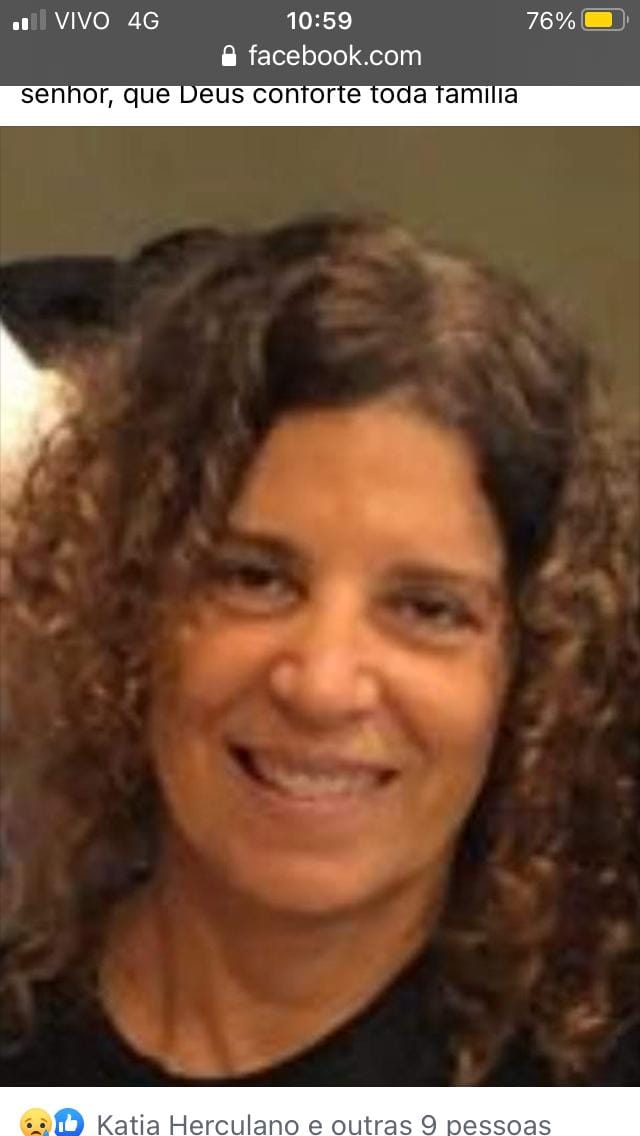 Nossa homenagem- até breve!
NOSSA PROPOSTA É TRANSFORMAR O ESPAÇO DEDICADO AO CONSELHO MUNICIPAL DE EDUCAÇÃO DE SALTO/SP.
ESPAÇO CME PROFESSORA YOLANDA SANTANA
https://www.youtube.com/watch?v=FyqD6dIlz-M
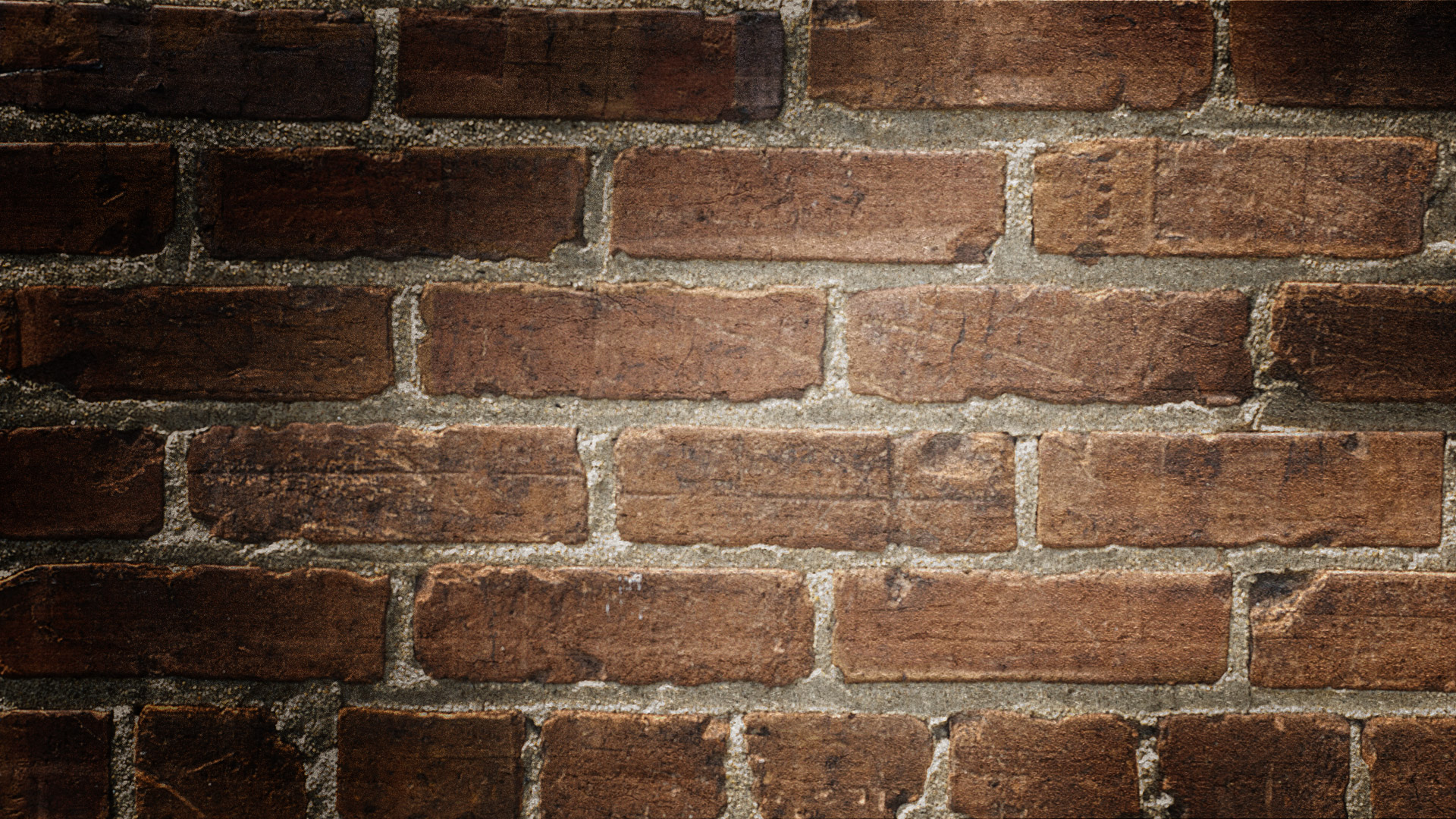 Nós cremos no descanso eterno.
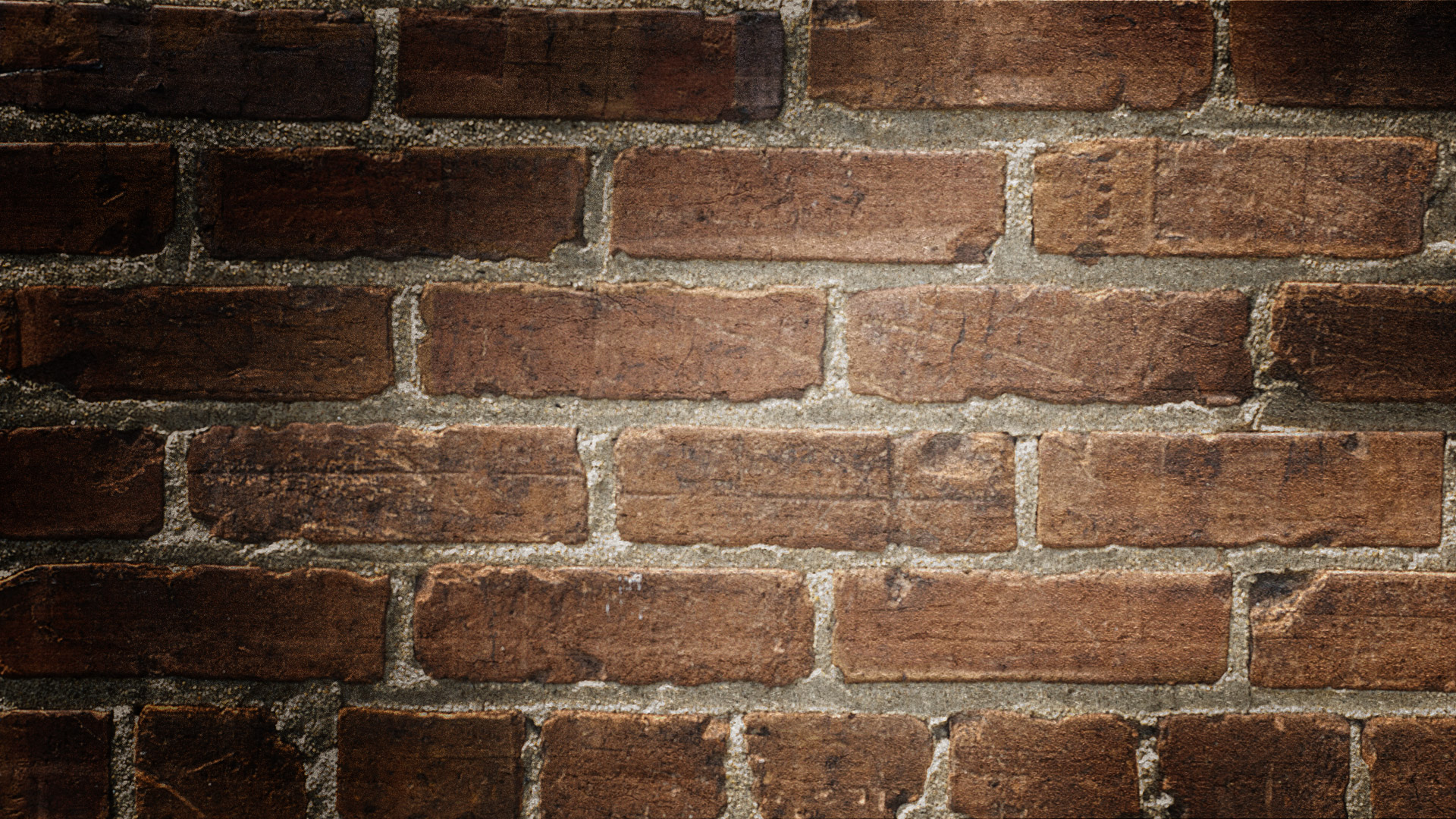 TEMA: RETORNO REDE MUNICIPALSECRETÁRIA DE SAÚDESECRETARIA DE EDUCAÇÃO
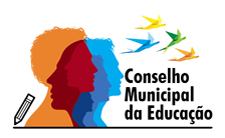 Pauta Reunião extraordinária 24/02